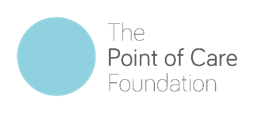 Schwartz Rounds
at Canterbury Christ Church University

Helen Carr & Alyx Robinson
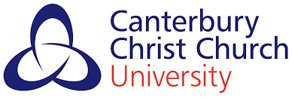 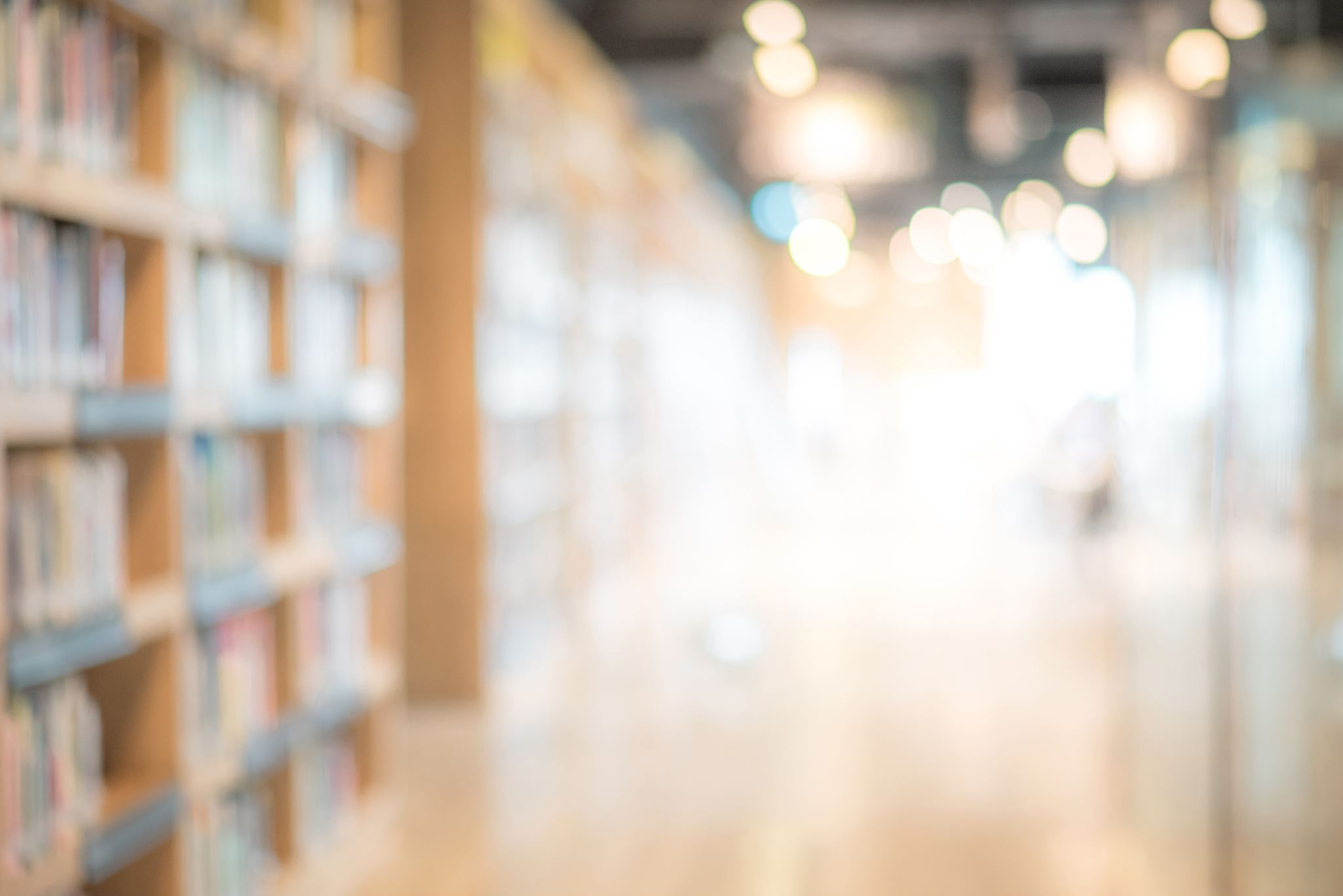 Talk Overview
Context: Schwartz Rounds in Health Care and the benefits of Rounds. 
Rounds in Higher Education: How we are implementing Schwartz Rounds at Canterbury Christ Church University. 
Key points from our learning so far – Our experience of setting up Rounds and the importance of student co-construction and engagement.
Abstract
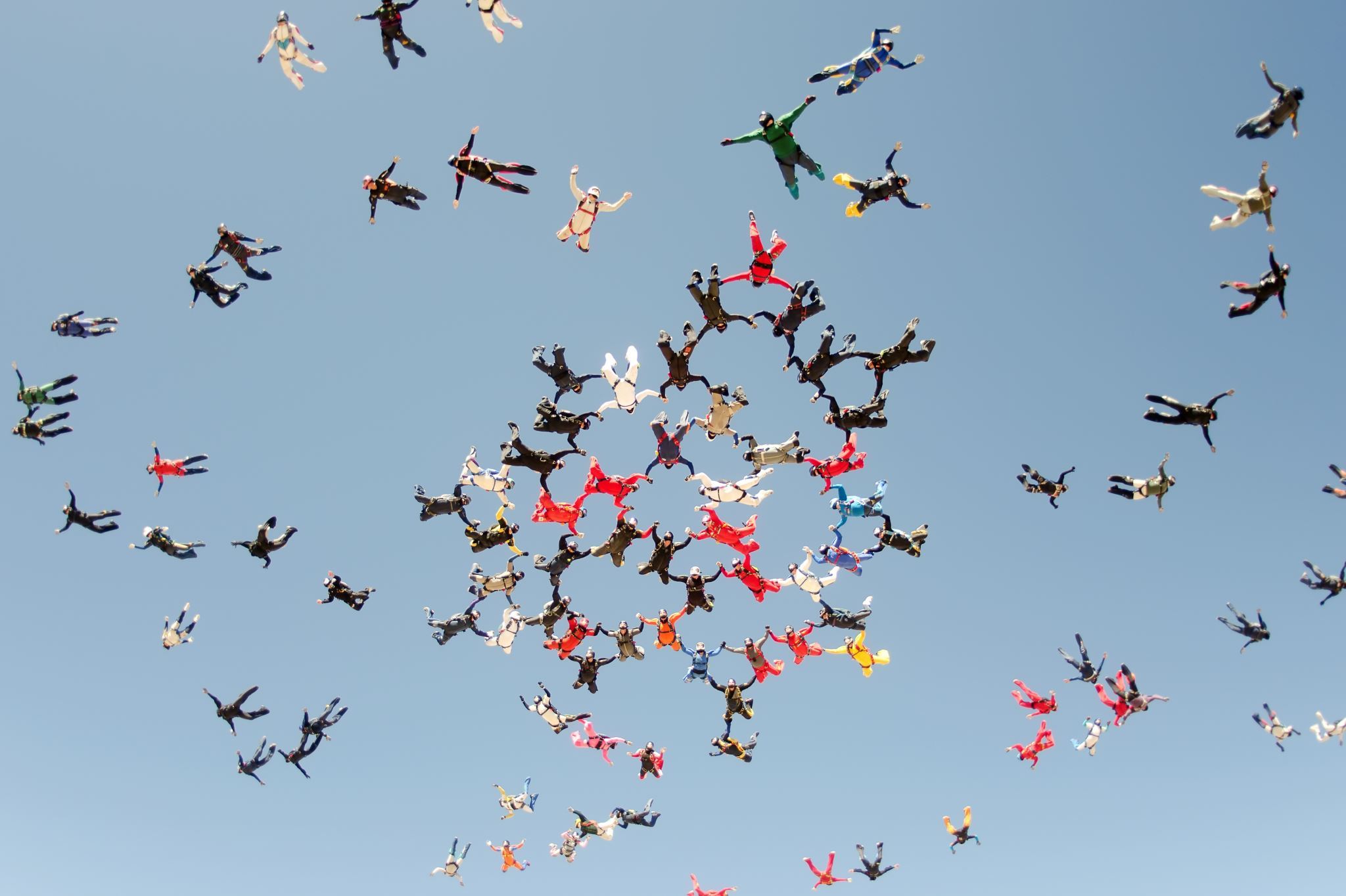 Canterbury Christ Church University is introducing Schwartz Rounds across the Faculty of Medicine, Health and Social Care. Schwartz Rounds are increasingly being run within HEIs to enable students and newly qualified practitioners to share their emotional experiences from practice through storytelling.Our students spend 50% of their time on practice placements and sharing stories can lessen the emotional burden of caring, help validate and normalise feelings and provide support. Schwartz Rounds can also help academic staff to share the emotional impact of their work. This session explores our experience of setting up Rounds and the importance of student co-construction and engagement.
Context: Schwartz Rounds in Healthcare
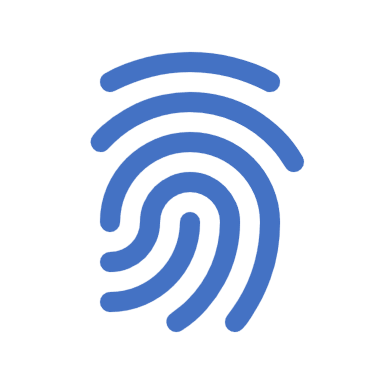 Inter-professional meetings to discuss the emotional and psychosocial aspects of cases, to promote compassionate care by supporting the carers

Kenneth Schwartz – health care lawyer, diagnosed with terminal lung cancer in 1994, Boston, USA. See his story here: https://www.theschwartzcenter.org/members/media/patients_story.pdf 

‘small acts of kindness made the unbearable bearable’

Schwartz Center for Compassionate Care founded in 1995 by Kenneth Schwartz, with Schwartz Rounds starting in the US in 1997

Recommended in the Francis Report (DoH, 2013) - teamwork 

The Point of Care Foundation hold the contract and copyright in the UK
Structure of Rounds
Schwartz Rounds in Healthcare
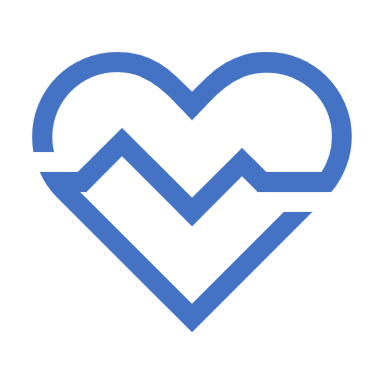 The mission of the project is

"To promote compassionate care so that patients and their caregivers relate to one another in a way that provides hope to the patient, support to caregivers and sustenance to the healing process."
Increased sense of community
Reduction in isolation
A sense of coherence– working together for the greater good
Increased compassion and understanding of the human cost of doing healthcare work
Reconnection to the values that motivated the decision to enter healthcare
A ‘peek behind the curtain’ of what happens elsewhere
New thoughts on negotiating relationships
Levelling the playing field – managers, students, qualified and unqualified staff, sit together
Benefits of Attendance at Rounds Include
Implementing Rounds in Higher Education
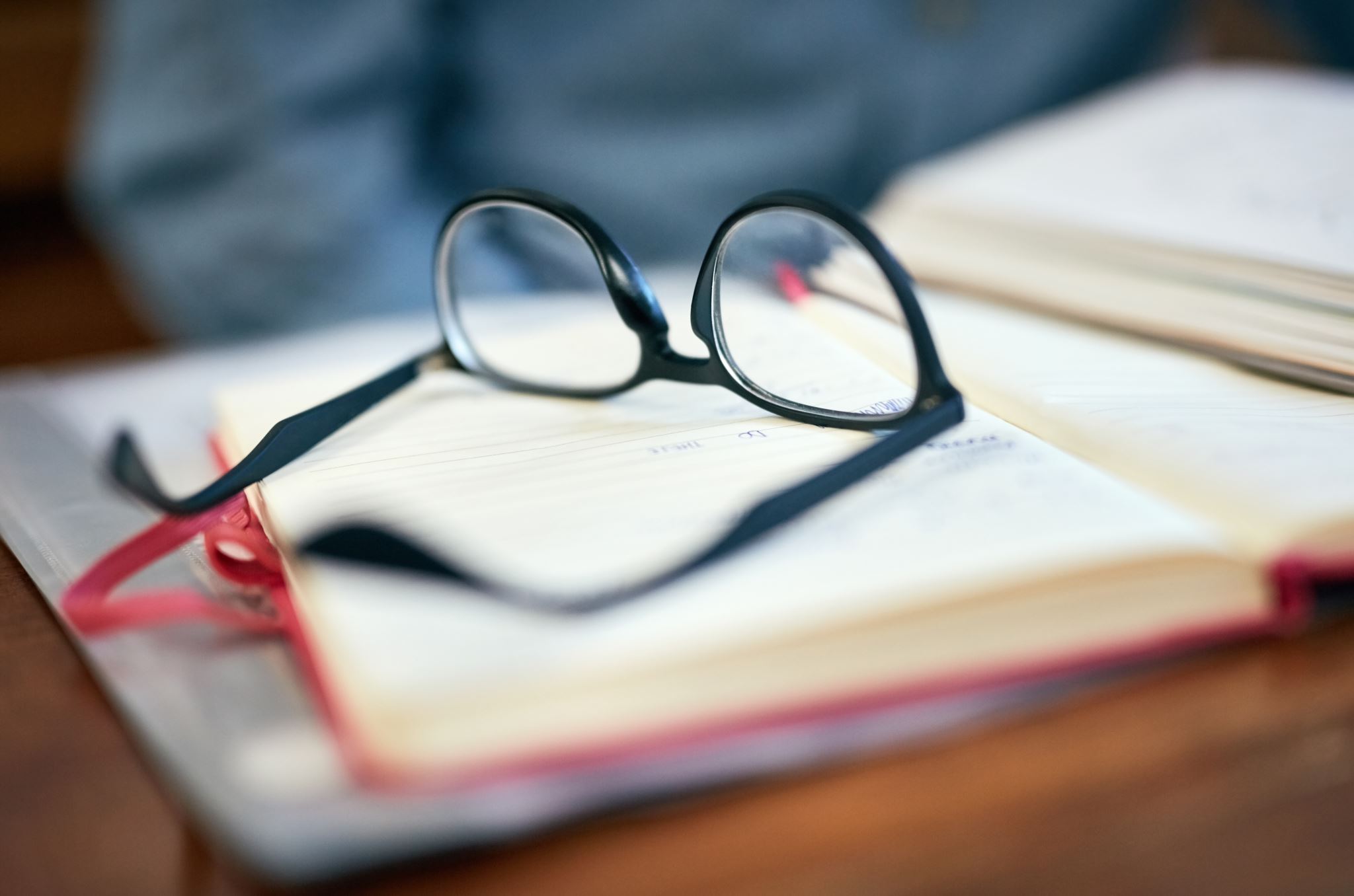 Implementing Rounds for Students in our Faculty. Why?
To offer support at the very start of professional journeys.
Beneficial outcomes to acknowledging the emotional aspects of providing care for others, when done in a supportive and safe environment.
To provide a space to reflect.
To help break down boundaries and hierarchies.
To set the scene for future professional practice and lifelong learning.
This is a growing project - Rounds were introduced to higher education in 2015 and by 2021, 18 universities were involved.
If staff are unsupported, they are more likely to:
Withdraw from their work for emotional protection
Feel more isolated and stressed
Have a lowered sense of personal effectiveness
Feel emotionally exhausted
Depersonalise care.

These responses are likely to have a negative onward impact on the safety and quality of patient care (Maben et al, 2010; Raleigh et al. 2009). 
‘All NHS organisations will understand the positive impact that happy and engaged staff have on patient outcomes, including mortality rates, and will be making this a key part of their quality improvement strategy.’ (Keogh, 2013)
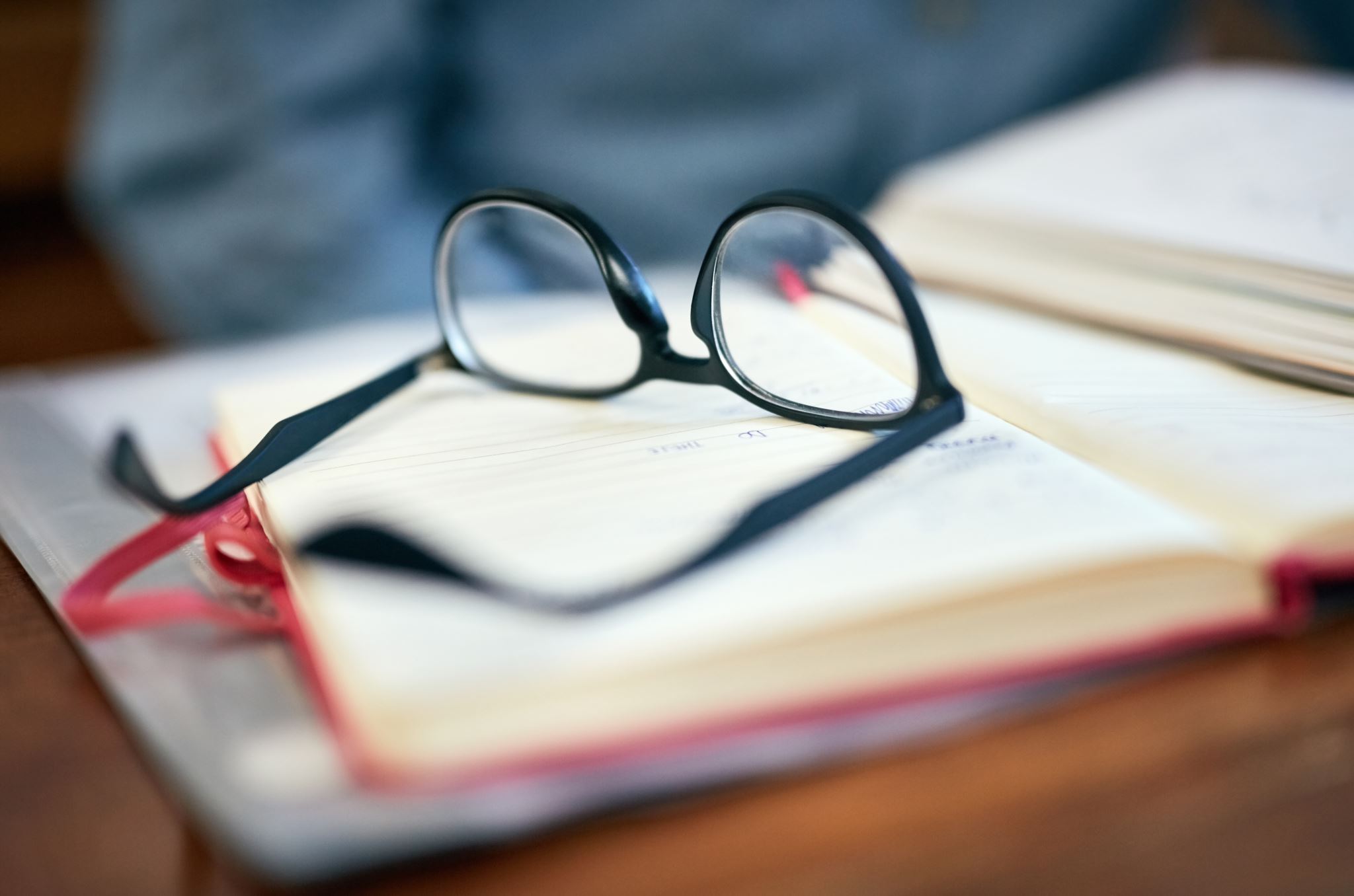 Who are we?The Schwartz Team
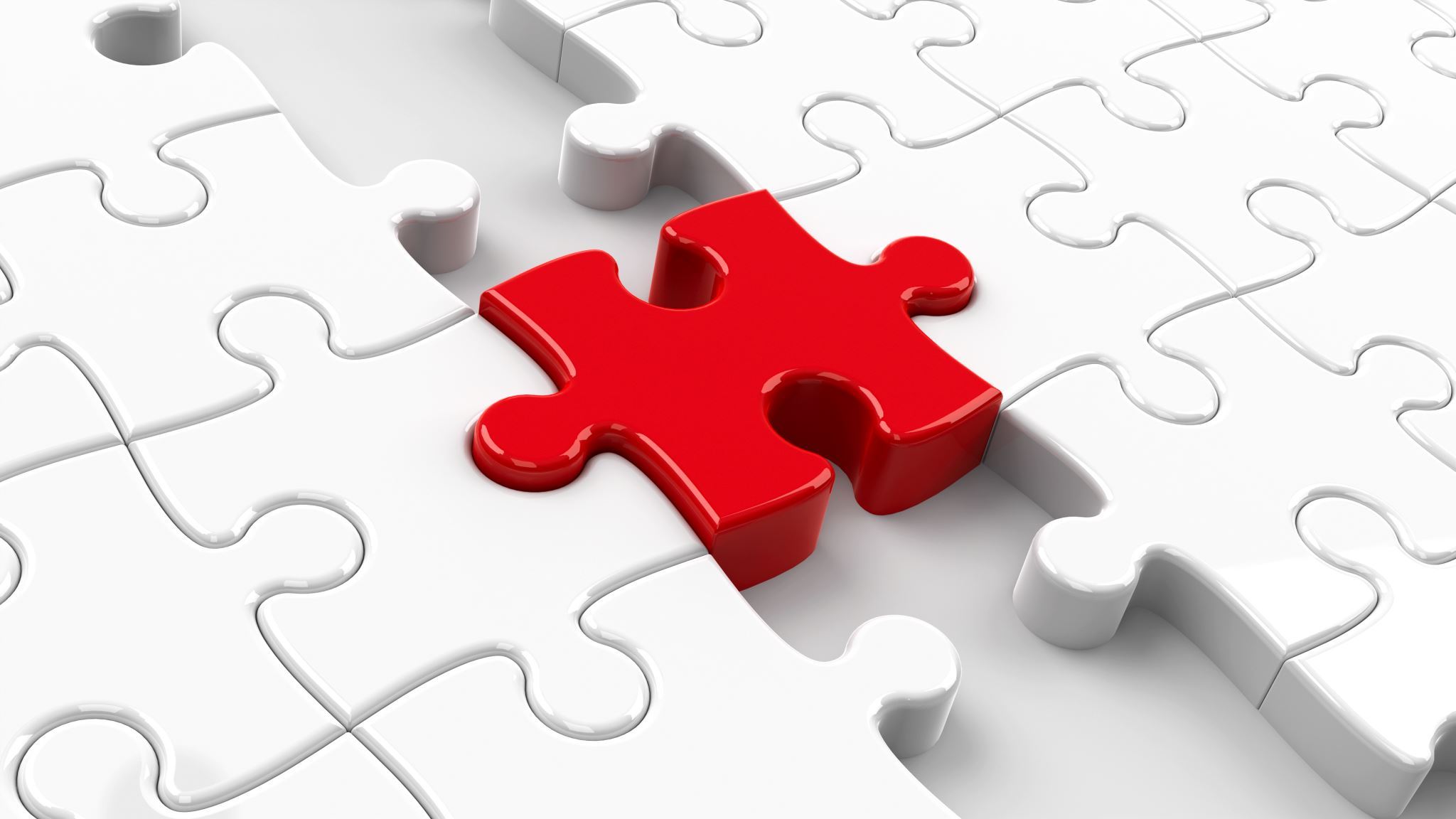 Helen Carr, Project Lead & Facilitator 
Prof Chris Burton, Head of School of Allied and Public Health Professions
Facilitators 
Sarah Harvey (Occupational Therapy)
Vicky King (Nursing/Senior Lecturer in Practice Learning)
Alyx Robinson (Ethics background)
Sophie Faulkner (Paramedic Science)
Also, Student partners.
Support from our Student Support & Wellbeing Team
Support and guidance from our Point of Care Foundation Mentor.
Support and input from our Steering Group of colleagues.
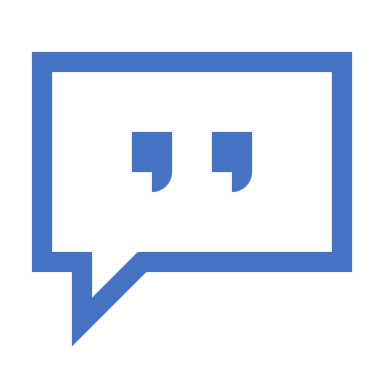 Carrying Out Student Rounds
Our findings and reflections so far.
First CCCU Schwartz Round27th April 2023
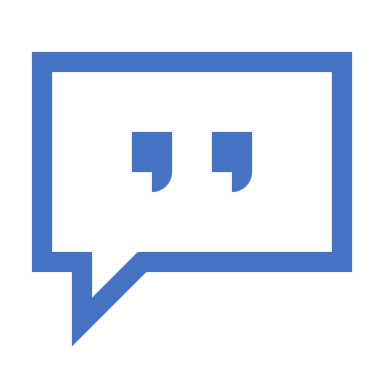 Topic of Round: The Power of a Thank You

There were more than 30 participants.
The storytellers were very positive about their experiences of being on the Panel, during the Round and in debrief.
Room and layout was a slight challenge as it was not always easy to hear others speak. 
From this Round, we learned that the impact of Schwartz is immediate! Some of the experiences in the room were very powerful, and about 1/3 of the attendees spoke during the session. 
Many attendees remarked on how many 'thank you's were offered during and after the session!
CCCU Schwartz Round23rd May 2023
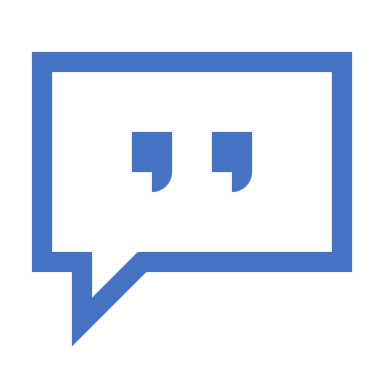 Topic of Round: Being Part of a Team

There were 8 participants (plus the panel, a member of the steering group, and the Schwartz/facilitation team)
Room and layout were very conducive to good interactions during the session, despite being a lecture theatre layout (which we had initially been uncertain about using)
We hit 'Schwartz Gold' during this Round, with the impact of one story becoming very clear on one of the attendees who responded to a story with their own very powerful experience. 
There was some potentially triggering content, but the atmosphere in the Round was very supportive and nurturing.
CCCU Schwartz Round25th May 2023
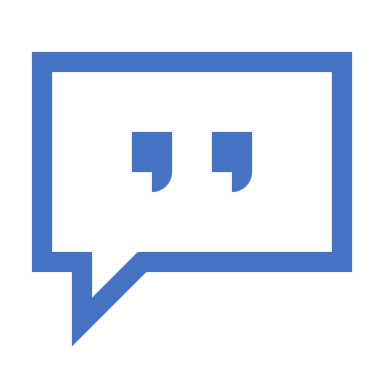 Topic of Round: Why I Do What I Do

There were many more participants at this Round than the in-person Round held earlier in this week. 
We discovered how challenging it is to arrange two Rounds in one week.
We have revised our schedule for future Rounds to avoid this next time!
The online Round felt accessible, and there were only minimal technical issues (i.e., music didn't play during the intro presentation, harder to judge well when participants leave the session/ need to re-join the room because of connection trouble)
CCCU Schwartz Round27th June 2023
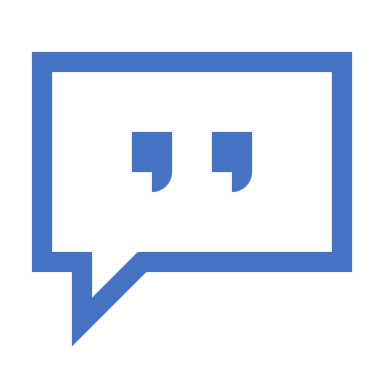 Topic of Round: Standing Strong, Finding My Voice

This Round is upcoming at the time of preparing this presentation. We have prepared two storytellers so far, of the three needed for the model. 
We are becoming aware of the increased challenge of student attendance at Rounds in Higher Education during 'off-peak' and out of term-time periods.
Our PoCF mentor has reminded us of the value and necessity of appealing to our Steering Group for support in finding storytellers and circulating materials to publicise the Rounds.
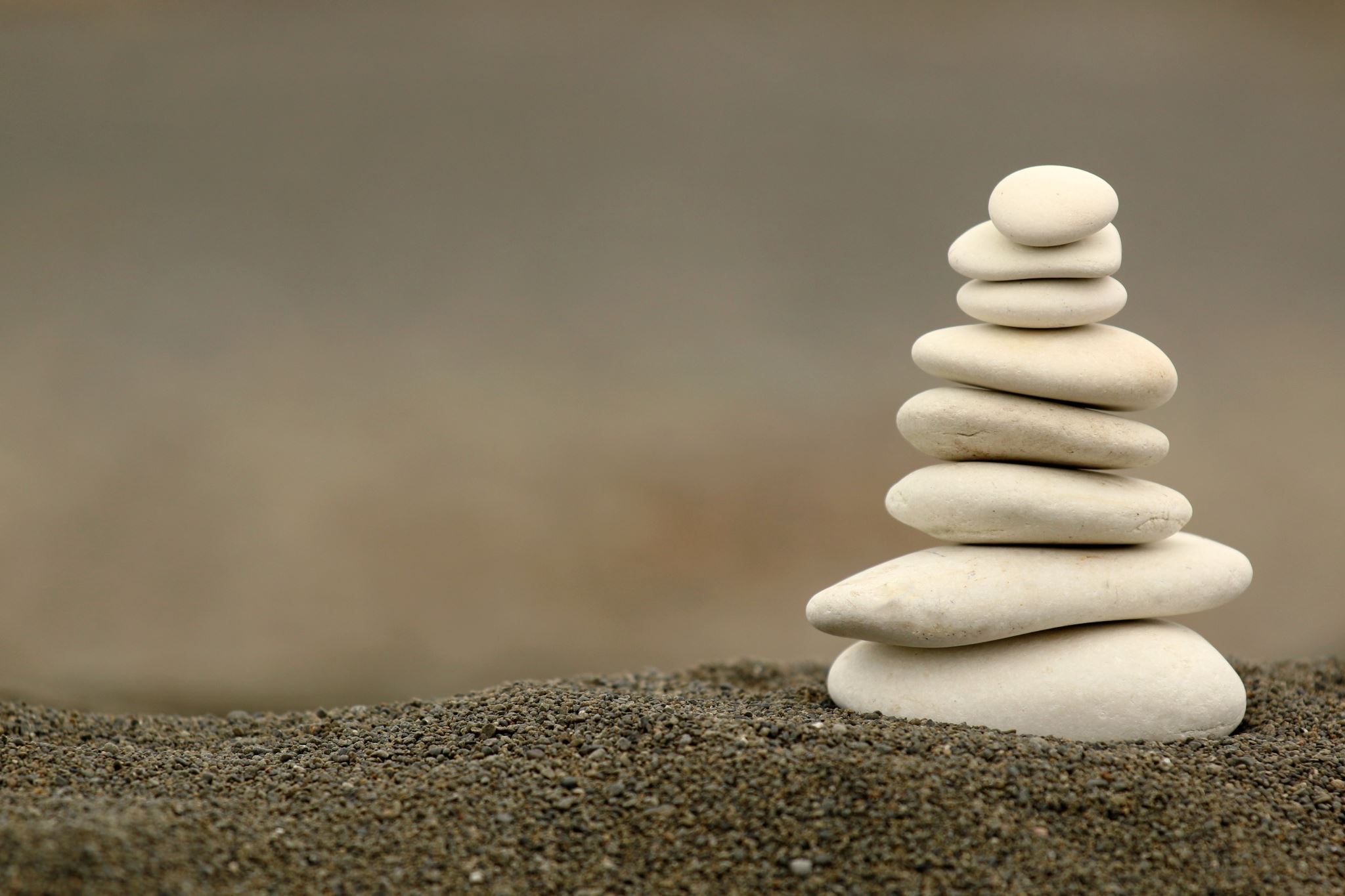 General Observations and Common Themes
Practicalities (time, place, marketing & social media, remembering the script)

Impostor syndrome

Handling triggering content

Opportunities to show gratitude to colleagues

The struggle to get in touch with feelings 

The realities of 'bringing your whole self' to work/practice/study.
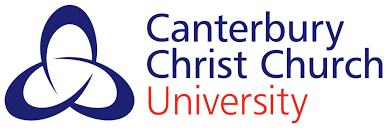 Thank you for listening!

Please contact Helen Carr (Project Lead) for further information 

helen.carr@canterbury.ac.uk